Coronaviruses
RNA viruses (Family – Coronaviridae)
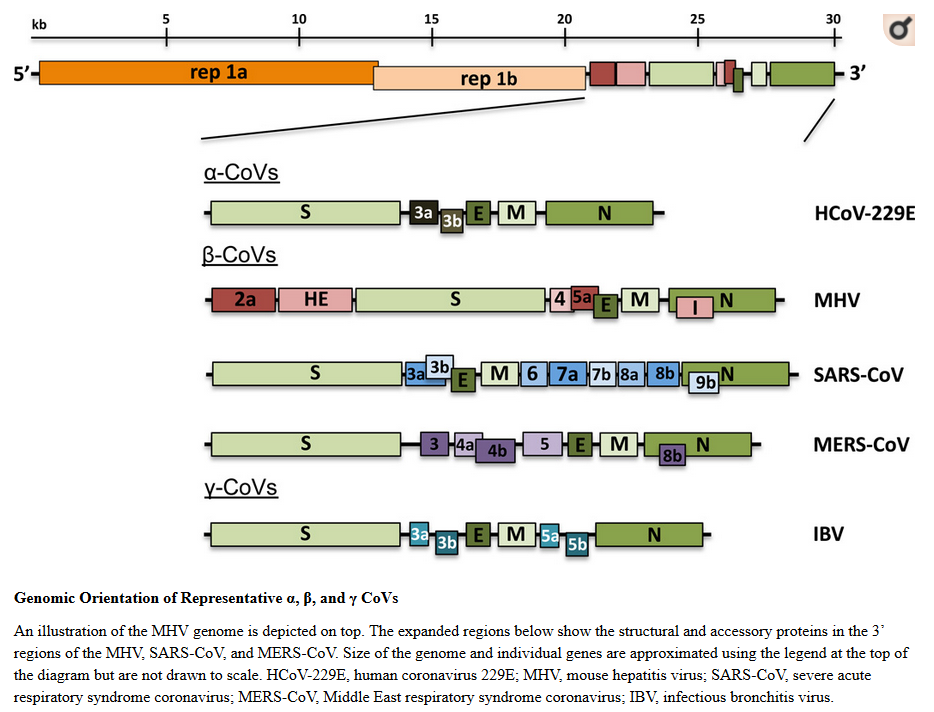 Methods Mol Biol. 2015; 1282: 1–23.
SARS-CoV-2
Causes COVID-19 disease
is an enveloped, non-segmented, positive sense single stranded RNA virus
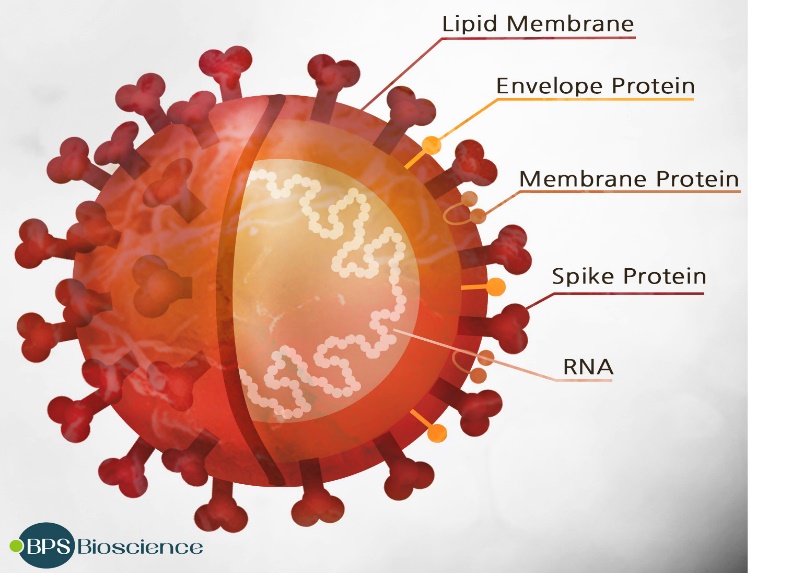 https://www.google.com/url?sa=i&url=https%3A%2F%2Fbpsbioscience.com%2Fsars-cov-2-coronavirus-covid-19&psig=AOvVaw2cyE-DQlE6TYhmUolhB_yb&ust=1597419766160000&source=images&cd=vfe&ved=0CAIQjRxqFwoTCNCi-pTCmOsCFQAAAAAdAAAAABAK
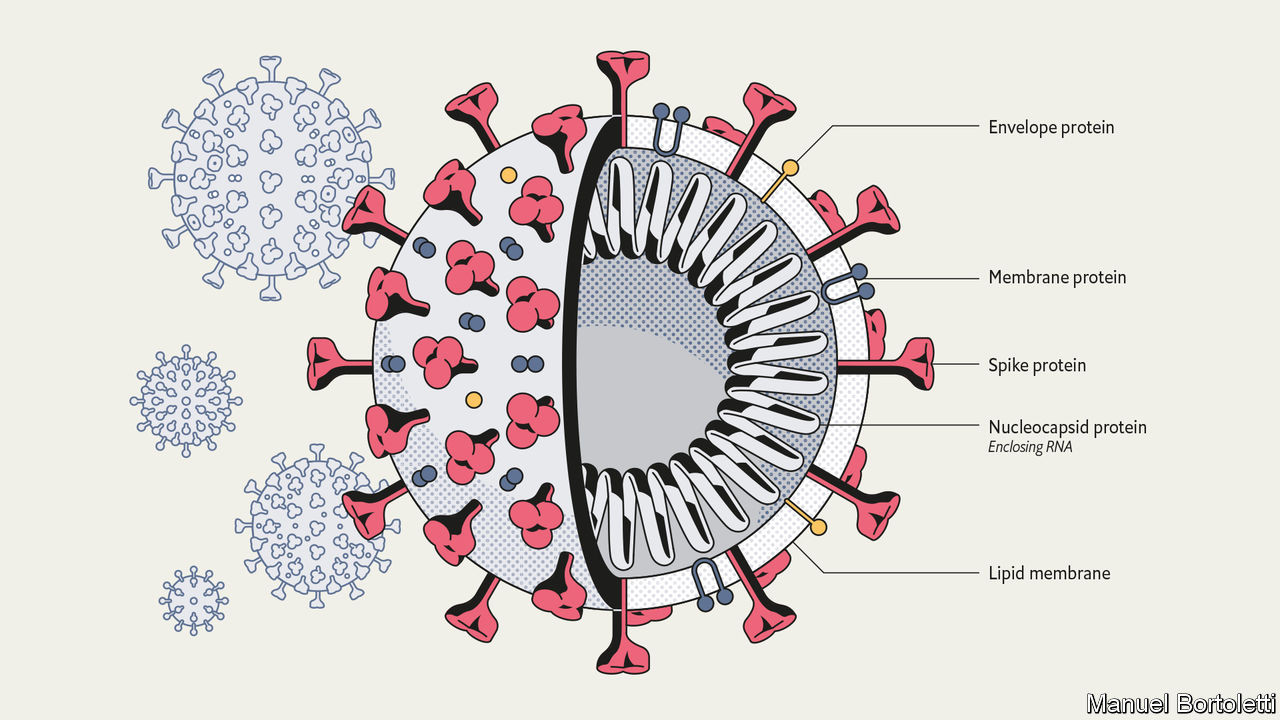 https://www.economist.com/briefing/2020/03/12/understanding-sars-cov-2-and-the-drugs-that-might-lessen-its-power
Origin
All CoVs that caused epidemics including SARS-CoV-2, are believed to originate in bats

All have intermediate hosts. SARS-CoV2 intermediate host unknown

In late 2019, SARS-CoV-2 outbreak in Wuhan, China

Declared as pandemic by the World Health Organization (WHO) on March 11, 2020
Infection
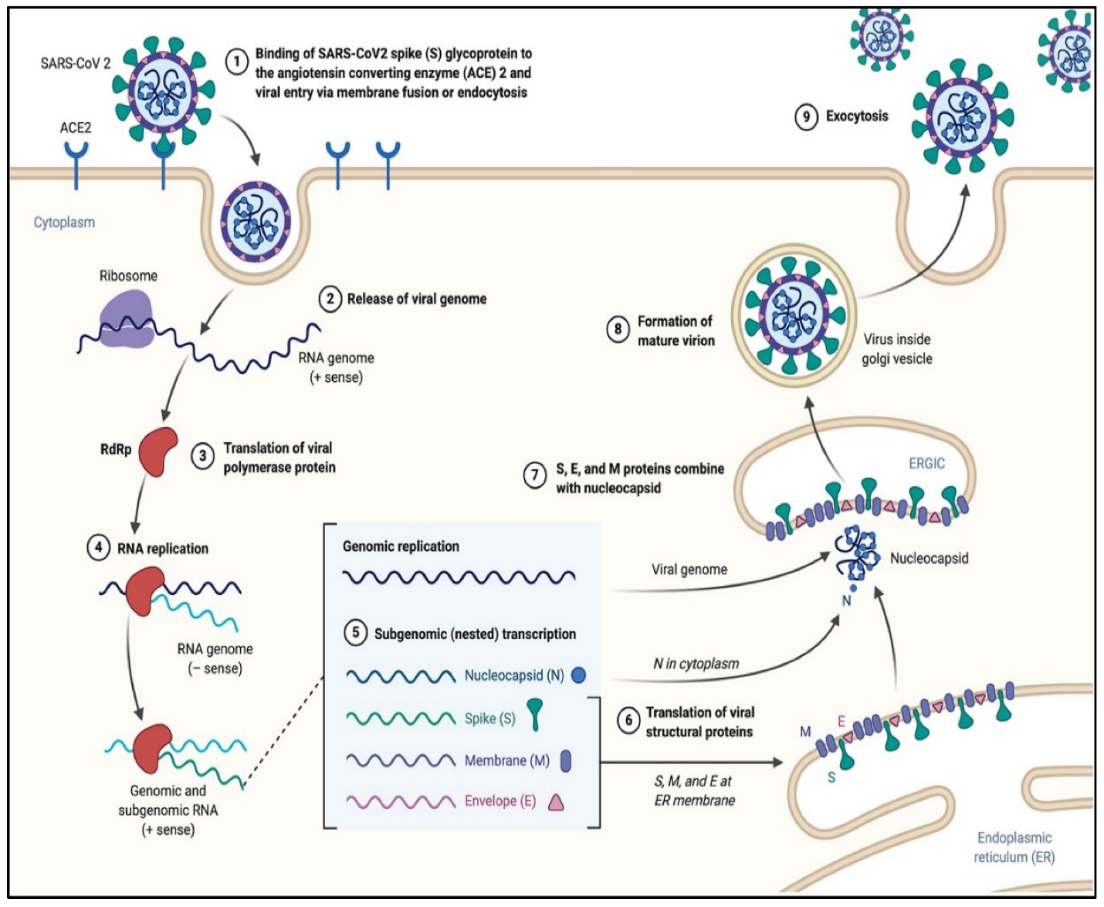 Transmission
Via respiratory droplets of an infected person (symptomatic, presymptomatic or asymptomatic) when he/she cough or sneeze

Droplets propelled a short distance can spread the virus

Touching infected surfaces

Other unknown ways
Types of Tests
Diagnostic testing
Molecular test – to detect genetic material
Antigen test – to detect protein on the surface of the virus

Antibody test
Looks for antibodies
To determine if someone has been infected in the past
Not recommended if someone is infected in present
Treatments
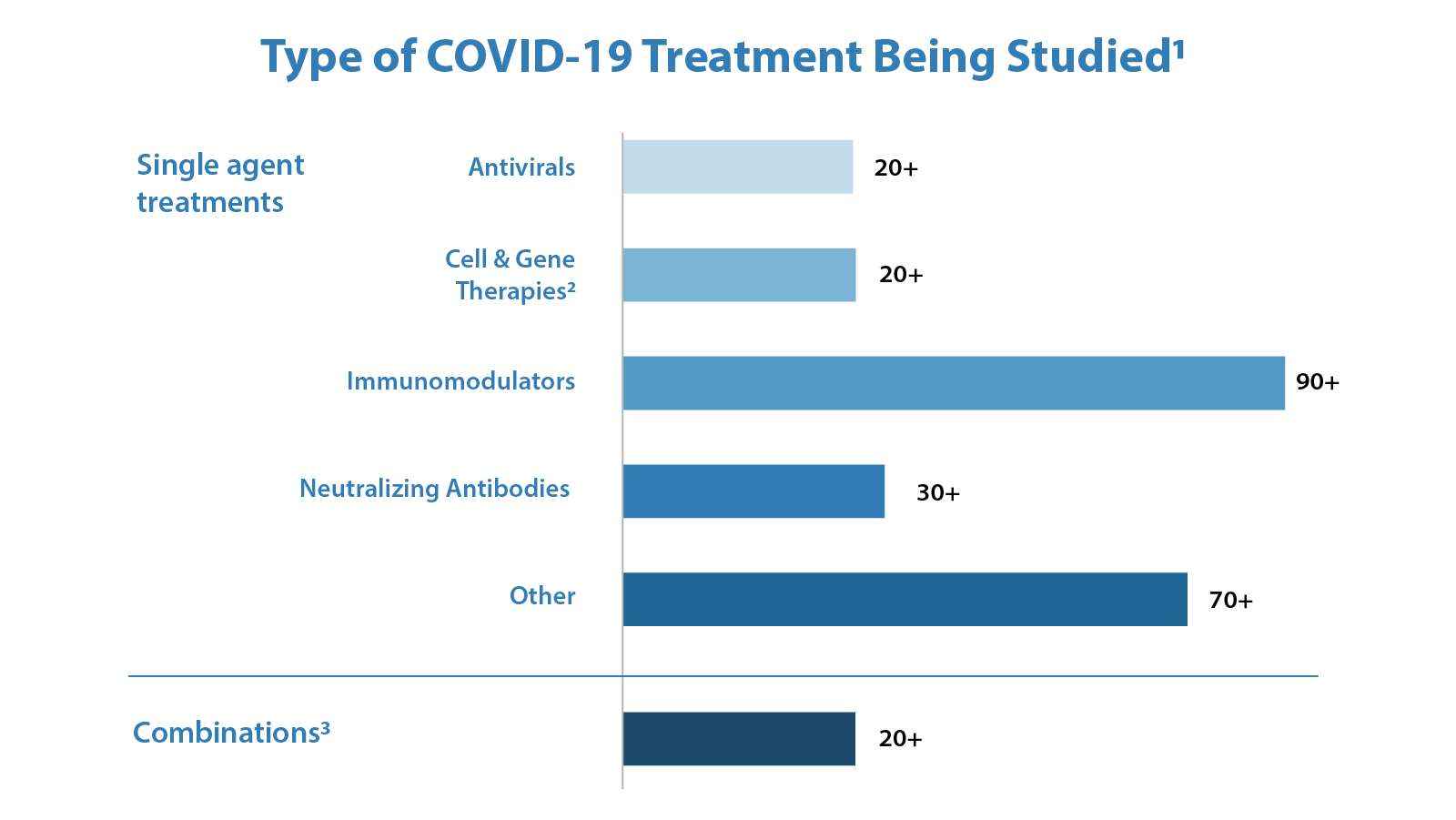 Antiviral drugs under investigation
Remdesivir
Rivavirin
Kaletra etc.
https://www.fda.gov/drugs/coronavirus-covid-19-drugs/coronavirus-treatment-acceleration-program-ctap
Vaccines to Prevent Viral infections
Trigger immune protection

Prepared using:
Attenuated “live” virus 
  (very small risk of infection)
“killed” virus
molecular subunits

Time consuming as it requires 6 stages – discovery, testing in cell cultures or animals models, clinical testing in humans, effectiveness and dosage, approval process, manufacturing and quality control
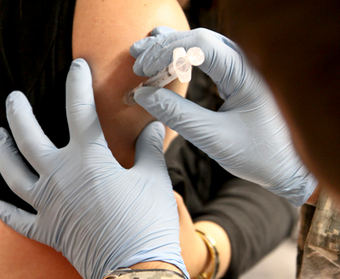 credit: USACE Europe District
Download for free at http://cnx.org/content/col11448/latest/
Mitigate spread
Limit contacts via physical distancing and contact tracing










Wearing masks in public
Watch https://www.nejm.org/doi/full/10.1056/NEJMc2007800.
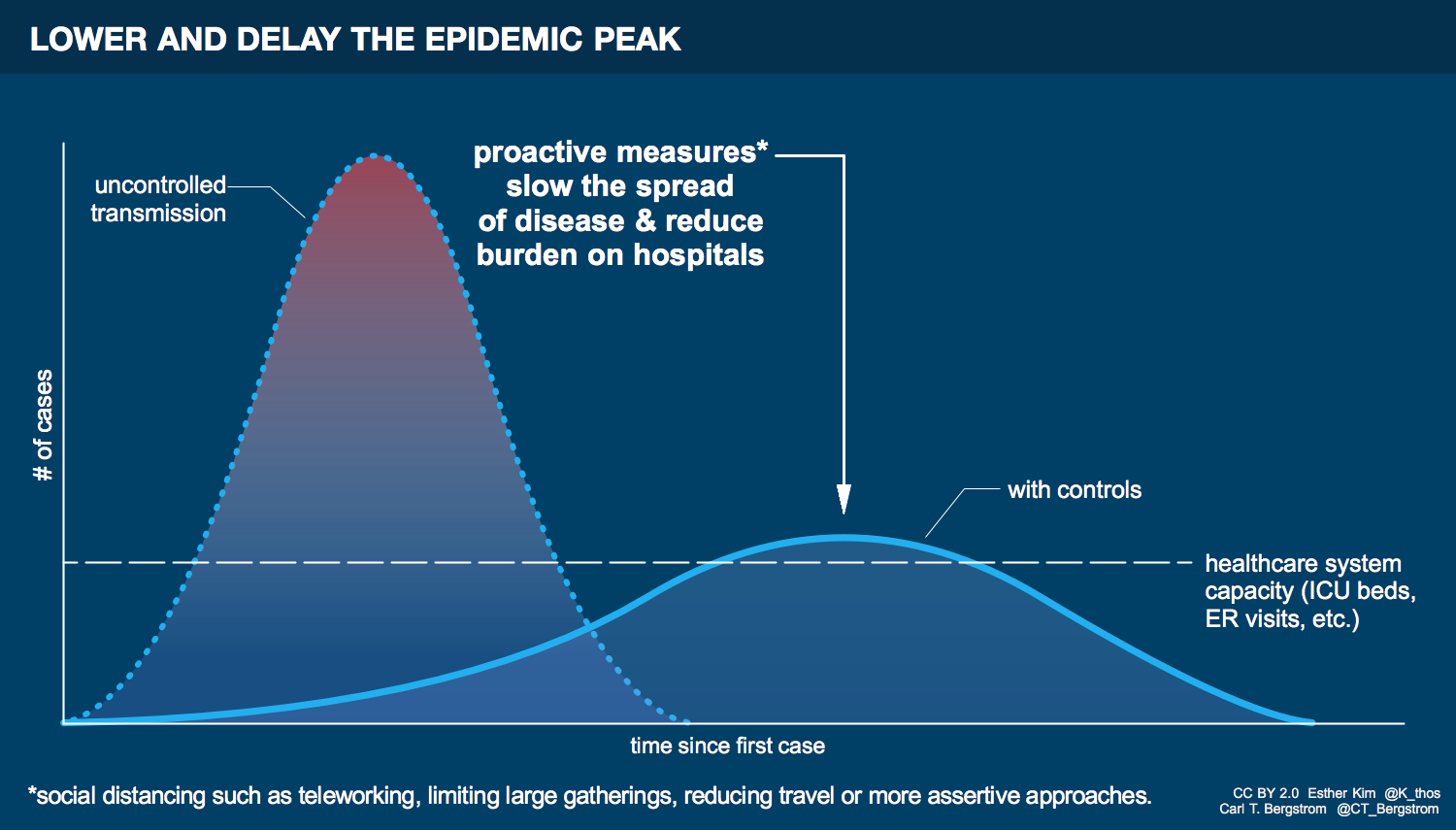